Dzīve kā matemātika
Izstrādāja BPVV skolotāja 
Benita Urtāne
Dzīvē ir tāpat kā matemātikā: 
cik daudz resursu, tik daudz atdeves.
Cik daudz ieliksiet savā bērnā no dzimšanas,
 tik daudz viņš spēs dot.
Jāmācās ir bērnam, bet skolotājs ir tas, kurš vada mācību procesu.
Skolotāja līdzdalībai mācību procesā ir jābūt nemanāmai, bet virzošai.
Kāpēc jāmācās matemātika?
Matemātika ir priekšmets, kura ietvaros skolēni apgūst formālas spriešanas metodes.
Mācoties matemātiku, izveidojas priekšstats par pierādījumu un attīstās iekšējā vajadzība pēc tā.
Matemātikas funkcijas vispārējā izglītībā
Matemātika ir neaizstājams instruments citu priekšmetu (fizika, astronomija, informātika) apguvē.
Neapšaubāma ir matemātisko uzdevumu loma bērna intelekta attīstībā.
Matemātikas uzdevumi
Olimpiāžu un konkursu uzdevumi
Matemātikas  standartā noteiktie uzdevumi
Vingrinoties matemātisko uzdevumu risināšanā,
izvirza skolēniem konkrētus mērķus
nosaka matemātikas padziļinātās apmācības standartus
ar savu vērienīgumu un ar tajos esošo sacensību elementu piesaista plašu skolēnu un skolotāju sabiedrību
Matemātikas olimpiādes un konkursi
skolēnam dod iespēju izdarīt sev jaunus atklājumus
skolēns gūst matemātiskās domāšanas pieredzi un mācās izmantot pasaules matemātiskās izpratnes principus
norūda skolēnu raksturus, viņi veidojas kā personības
Anketa BPVV skolēniem
Kāpēc man būtu jāzina matemātika?
Kāpēc man būtu jāzina matemātika?
Lai būtu nākotnē noderīgas zināšanas.
Lai varētu nolikt eksāmenu.
Matemātika ir vajadzīga smadzeņu attīstībai.
Lai būtu labas atzīmes.
Lai attīstītu loģisko domāšanu.
Kāpēc man būtu jāzina matemātika?
Lai pilnvērtīgi dzīvotu – varētu veiksmīgi vadīties ikdienas situācijās.
Lai palīdzētu saviem bērniem ar matemātiku.
Matemātika ļauj praktiski apdomāt situāciju.
Lai varētu iegūt labu profesiju.
Lai varētu iestāties augstskolā.
Kāpēc man būtu jāzina matemātika?
Man būtu matemātikā jāzina tikai +, - ; × ; ÷, jo man dzīvē formulas nebūs vajadzīgas.
Es katru dienu skaitu naudu, tas man arī dzīvē vairāk noder – saskaitīšana un atņemšana.
Lai pabeigtu skolu, augstskolu, dabūtu labu darbu un dzīvotu labi.
Jau senatnē cilvēki saprata, ka zināšanas ir jāiegūst darbā, nevis jāatsēž skolas solā un jāgaida, kad tās kāds ieliks galvā, bet ir jācīnās par sava izvēlētā mērķa sasniegšanu.
Kā mācīt matemātiku?
Matemātikas apguvē svarīgi:
Domāšana
Atmiņa
Ja mums nav zināšanu par kādu konkrētu lietu, bet ir vēlme to izzināt, mēs meklēsim par to materiālus un papildināsim savas zināšanas par šo notikumu vai procesu.
Ja domājam par kādu noteiktu tēmu, tā cenšamies atcerēties visu, ko mēs par to zinām.
Klases skolēni
Problēmas stundā
Skolēnam grūtības mācībās?
Vecāki bieži saskaras ar bērnu nevelēšanos pildīt mājas darbus vai vispārīgu nevēlēšanos mācīties. Kā var labot šādu situāciju?
Cēloņi šādai negatīvai attieksmei pret mācību procesu.
Vāji attīstīta uzmanības noturība un/vai nespēja pietiekami  ilgi koncentrēties, piemēram, lai saprastu matemātikas uzdevuma nosacījumus vai iemācītos teorēmu.
Motivācijas trūkums.
Skolēnam veidojas personīga pieredze, ka visu, ko viņš iemācās, viņš ar laiku aizmirst. Tādējādi skolēna piepūles netiek attaisnotas. Uzkrājas negatīvs pašvērtējums, kā rezultātā – totālā nevelēšanās mācīties.
Skolēns nemāk mācīties.
Viņš nezina mācību procesa organizācijas pamatprincipus. Kad, cik lielā apmērā un, galvenais, kā pareizi apgūt jauno vielu? Kad un kā ir jāatkārto iepriekš apgūtais, lai atcerētos, tajā pat laikā, lai paliktu brīdis atpūtai?
Mācību mērķa izpratnes trūkums.
Protams, bērns ir vairākkārt dzirdējis, ka ir labi jāmācās, lai būtu gudrs, iestātos augstskolā, atrastu labu darbu un veiksmīgi iekārtotu savu dzīvi… bet! Visu šo visbiežāk bērns neuztver nopietni un tas viņam šķiet pārāk abstrakti.
Mācību centrs IntAcademy piedāvā īpašu kursu skolēniem Mācies pareizi!
Viss kurss balstīts uz ātras iegaumēšanas metodiku un dažāda veida lielu apjomu informācijas iegaumēšanu.
Pirmās nodarbības uzdevums
Pašvērtējuma celšana un pārliecības par savām spējām atgūšana. Skolēni ne tikai iepazīst dažādas ātrās iegaumēšanas metodikas, bet vienas nodarbības laikā apgūst tādu informācijas daudzumu, ko ar parastajām metodēm nespētu atcerēties pat par desmitiem reižu ilgākā laika posmā.
Pārējās nodarbībās
Ar simtiem vingrinājumu palīdzību tiek attīstīta uzmanības noturība un koncentrēšanas spēja. 
Lai būtu jautrāk – ir daudz spēļu.
A. Reihenovas, matemātikas skolotājas, atzinums
Vērojot skolēnu uzvedību mācību stundās, starpbrīžos, saskarsmē ar vienaudžiem un skolotājiem, var spriest par to, kāda ir katra skolēna ģimene, kādas ir ģimenes tradīcijas, uz kādām vērtībām tās tiek balstītas.
Bērnam no mazām dienām ir jāstāsta, ka viņa pirmais darbs ir mācības, ka tās zināšanas, kuras viņš apgūst, būs vajadzīgas nākotnes profesijai un visai dzīvei. Lielākajā daļā ģimeņu vairāk vai mazāk tiek runāts par attieksmi pret mācībām, bet bieži tiek aizmirsts, ka bērns ņem piemēru no saviem vecākiem.
Kādu piemēru bērni gūst no vecākiem, kuri nievājoši izsakās par savu darbu, stāsta par to, kā noslaistījušies dienu, agrāk aizgājuši no darba, jo ir garlaicīgi un maz maksā. Bērns saprot, ka arī viņa darbs ir garlaicīgs un par to neko nemaksā.
Problēmas stundā
Austras Reihenovas, matemātikas skolotājas, metode - izvērsts vielas izklāsts.
Izklāstot vielu, piedāvā skolēnam saprast, ka
nepastāv tikai viena pieeja, kā risināt doto uzdevumu,
bet var būt dažādas pieejas.
Austras Reihenovas, matemātikas skolotājas, ieteikumi
Mācu skolēnam
 redzēt visu tēmu kopumā, 
saskatīt kopsakarības, 
jo iegūtās iemaņas būs vajadzīgas, mācoties augstākajās mācību iestādēs.
„Matemātikas priekšmets ir tik nopietns, ka nedrīkst laist garām iespēju padarīt to aizraujošāku”. /B.Paskāls/
Tēma: Attiecība Uzdevums: Pagatavo šokolādes kraukšķus
1 kraukšķa pagatavošanai nepieciešams:
 20 g šokolādes
 15 g kukurūzas pārslu
Tavs matemātikas uzdevums ir:
1) aprēķini šokolādes  attiecību pret kukurūzas pārslām, un tad:
2) aprēķini sastāvdaļu daudzumu, kas nepieciešams, lai pagatavotu 21 kūciņu.
3)Aprēķini, cik šokolādes kraukšķus varēs pagatavot no 100g šokolādes. Cik gramu kukurūzas pārslu būs nepieciešams?
Tēma: Attiecība  Šokolādes kraukšķu recepte
Pagatavo 10 šokolādes – kukurūzas pārslu kūciņas.
Tev vajadzēs:
10 papīra veidnītes kūciņām, 
šokolādi,
kukurūzas pārslas.
Aprēķini, cik gramu šokolādes un kukurūzas pārslu Tev vajadzēs.
Gatavošana:
Ieliec šokolādi bļodā un ūdens peldē karsē tik ilgi,  līdz šokolāde izkūst.
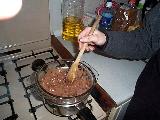 Gatavošana:
Noņem izkausēto šokolādi no plīts. Pievieno kukurūzas pārslas un sajauc, līdz tās pārklājas ar šokolādi.
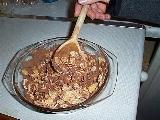 Gatavošana:
Ar karoti liec iegūto šokolādes – kukurūzas pārslu masu papīra veidnītēs. Pēc tam novieto ledusskapī vismaz uz 1 stundu, līdz sastingst.
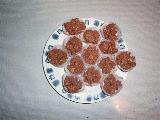 Pamēģiniet arī Jūs pagatavot gardos kārumus!